HOẠT ĐỘNG 1: KHỞI ĐỘNG
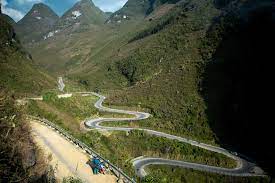 Em đã đến tỉnh nào của vùng núi nước ta chưa? Em hãy chia sẻ một vài cảm nhận của mình về vùng đất đó sau khi đã trực tiếp đến hoặc được xem qua sách báo, truyền hình,...
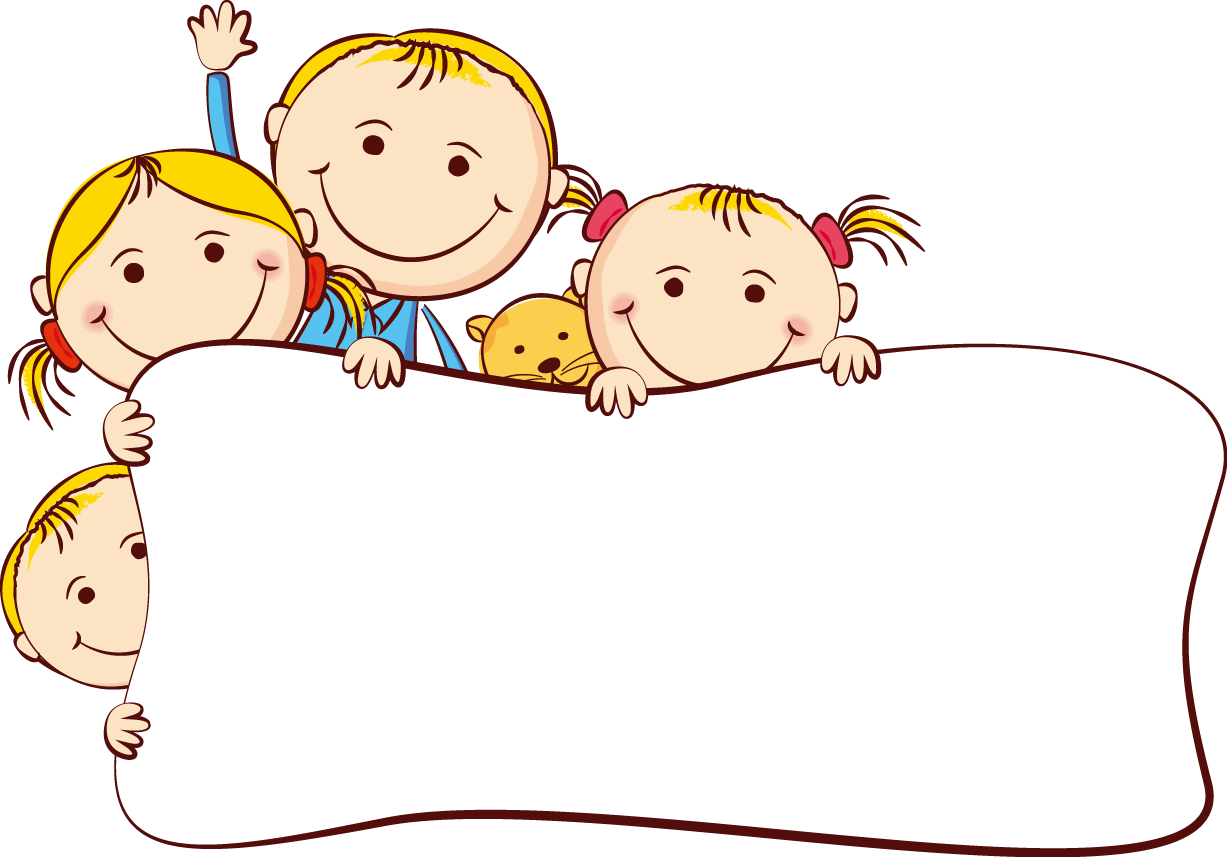 TIẾT 51: VĂN BẢN 3: 
BÀI THƠ “ĐƯỜNG NÚI” CỦA NGUYỄN ĐÌNH THI

Vũ Quần Phương
Khám phá chung
Nêu những hiểu biết của em về tác giả (tiểu sử cuộc đời, sự nghiệp)
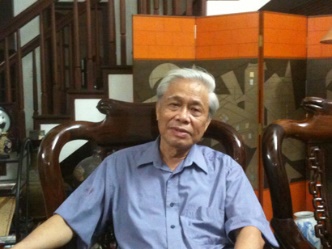 1. Tác giả
- Vũ Quần Phương, sinh năm 1940, quê ở Nam Định.
- Ông là nhà thơ, nhà phê bình văn học.
- Tác phẩm tiểu biểu: Hoa trong cây (1977), Vầng trăng trong xe bò (1988), Vết thời gian (1996), Bình thơ (2012),…
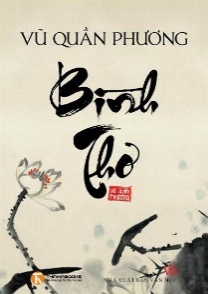 2. Tác phẩm:
Đọc văn bản
Xác định thể loại của văn bản.
- Văn bản “Bài thơ Đường núi của Nguyễn Đình Thi” trích trong Thơ hay có lời bình 100 bài, NXB Thanh niên, 2001, tr.79-81).
a. Đọc - chú thích
b. Thể loại: Nghị luận văn   học.
HS làm việc cá nhân
1) HS nêu những cảm nhận của mình về cảnh sắc thiên nhiên cũng như tình cảm của tác giả được thể hiện trong bài thơ; những đặc sắc trong cách sử dụng từ ngữ, hình ảnh, biện pháp tu từ, giọng điệu,...
2) HS trình bày sự thay đổi trong cảm nhận của mình về bài thơ Đường núi trước và sau khi đọc bài phê bình, chỉ ra những phát hiện của nhà phê bình về bài thơ khiến mình cảm thấy thú vị.
II. Khám phá chi tiết văn bản
Cảm nhận chung về bài thơ và bài bình thơ
1. Cảm nhận chung về bài thơ và bài bình thơ
*Trước khi đọc bài bình của Vũ Quần Phương: cảm nhận vẻ đẹp trong trẻo, thanh bình của bức tranh thiên nhiên; sức sống mãnh liệt, lòng yêu đời, yêu cuộc sống của con người nơi vùng núi và qua đó cảm nhận được tình yêu tha thiết của nhà thư Nguyễn Đình Thi đối với đồng đất núi rừng làng mạc nước non mình.
HS làm việc cá nhân
1) HS nêu những cảm nhận của mình về cảnh sắc thiên nhiên cũng như tình cảm của tác giả được thể hiện trong bài thơ; những đặc sắc trong cách sử dụng từ ngữ, hình ảnh, biện pháp tu từ, giọng điệu,...
2) HS trình bày sự thay đổi trong cảm nhận của mình về bài thơ Đường núi trước và sau khi đọc bài phê bình, chỉ ra những phát hiện của nhà phê bình về bài thơ khiến mình cảm thấy thú vị.
1. Cảm nhận chung về bài thơ và bài bình thơ
*Sau khi đọc bài bình của Vũ Quần Phương: ta thấy được sự tài hoa, tinh tế của Nguyễn Đình Thi trong lựa chọn từ ngữ, hình ảnh giàu sức gợi tả, gợi cảm; sáng tạo nên âm điệu lắng lại, chơi vơi, thanh nhẹ; tạo được một luống không khí thân yêu trong trẻo run rẩy phủ lấy phong cảnh; sự nối liền trong bức tranh siêu thực nhiều mảng không gian, khung cảnh khác nhau;...
2. Những đánh giá, cảm nhận của Vũ Quần Phương về bài thơ
Bài bình thơ gây được ấn tượng như thế nào đối với em?
Câu nào, ý nào trong đó khiến em phải suy nghĩ sâu hơn về bài thơ đã đọc?
Tìm hiểu những đánh giá, cảm nhận của tác giả
2. Những đánh giá, cảm nhận của Vũ Quần Phương về bài thơ
- Những câu văn mang tính chất khái quát chủ đề của bài thơ: Bài thơ như bức tranh chấm phá vài nét chiều rừng tiết kiệm cả nét lẫn màu ấy lại thấy nổi rõ lên lòng yêu đất đai thôn bản say đắm của người viết hay tài năng của tác giả: Cái tài của Nguyễn Đình Thi ở bài thơ này là tạo được một luồng không khí thân yêu trong trẻo run rẩy phủ lấy phong cảnh...
- Những câu đánh giá về cách thể hiện cảm xúc của nhà thơ: Âm điệu câu thơ là âm điệu của nội tâm, vần bị bỏ rơi. Chỗ nào tâm tình lắng lại thì âm điệu câu thơ lắng lại, chơi vơi, thanh nhẹ. Câu thơ 5 chữ hay 6 chữ không phải do vần điệu thể loại quy định mà do tâm tình tác giả...
- Lời bình về đặc sắc của một câu thơ bất kì trong bài thơ: Độ dài câu thơ có tác dụng như một sự ngưng đọng, sự lắng nghe từ trong kí ức người những ánh lửa bếp chiều, những tia khói xanh trên mái lá. Hai câu thơ kết dài tới 7 âm tiết như một sự ngân nga của tâm trí.
3. Sự đồng cảm của người bình thơ với bài thơ
HS đọc lại toàn bộ VB và chỉ ra một số biểu hiện của sự đồng cảm của người bình thơ với bài thơ.
Theo em, dựa vào đâu mà nhà phê bình cho rằng phong cảnh trong bài thơ “mang vị tâm hồn của tác giả”?
Em hãy chỉ ra những biểu hiện của “luồng không khí thân yêu trong trẻo run rẩy phủ lấy phong cảnh” trong bài thơ “Đường núi” mà Vũ Quần Phương đề cập đến.
3. Sự đồng cảm của người bình thơ với bài thơ
*Một số biểu hiện của sự đồng cảm của người bình thơ:
- Cảm nhận, thấu hiểu được những rung động, tình cảm tinh tế, kín đáo của nhà thơ dành cho thiên nhiên, con người nơi đầy;
- Cảnh vật trong bài thơ được điểm xuyết, lướt qua khá nhanh và vội, cái tạo nên tính liền mạch ở đầy chính là cảm xúc của người viết,... Cũng chính nhờ sự đồng cảm sâu sắc với bài thơ nên nhà phê bình mới có sự phát hiện rất tinh tế là âm điệu câu thơ chính là âm điệu của nội tâm chứ không phải âm điệu được tạo nên bởi cách hiệp vần, vần đã bị bỏ rơi.
*Luồng không khí thân yêu trong trẻo run rẩy phủ lấy phong cảnh ở trong bài thơ Đường núi được thể hiện: buổi chiều vùng núi, có lối mòn, nắng nhạt, nhà sàn, khói bếp, gió nổi, trăng lên, áo chàm, tiếng hát, cánh đồng,... Nhưng đúng như Vũ Quần Phương khẳng định, cái làm chúng ta xúc động chính là cảm xúc, tình cảm của nhà thơ ẩn chứa sau khung cảnh đó. Phong cảnh bài thơ mang đậm vị tâm hồn của tác giả, đó là tâm hồn yêu say đắm đồng đất núi rừng làng mạc nước non mình, là cái nhìn ngất ngây với sương mây, rì rào với tiếng suối,... Đằng sau mỗi cảnh sắc thiên nhiên ta đều cảm nhận được tiếng reo vui lặng thầm của nhà thơ: Ôi những vạt ruộng vàng/ Chiều nay rung rinh lúa ngả/ Dải áo chàm bay múa/ Tiếng ai hát trên nương...
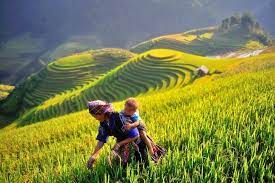 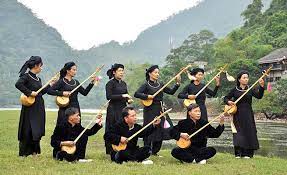 4. Hoàn thiện một bài bình thơ
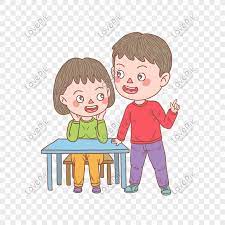 Thảo luận cặp đôi: Nếu được phép bổ sung cho bài viết của Vũ Quần Phương, em sẽ bổ sung những gì?
4. Hoàn thiện một bài bình thơ
- Làm rõ hơn nét lạ của bài thơ mà nhà phê bình Vũ Quần Phương đã chỉ ra: Âm điệu câu thơ là âm điệu của nội tâm, vần bị bỏ rơi.
- Phân tích chi tiết, cụ thể hơn về thời gian nghệ thuật trong bài thơ: việc nhà thơ lựa chọn thời khắc buổi chiều có ý nghĩa như thế nào đối với việc khơi gợi cảm xúc của nhân vật trữ tình.
4. Hoàn thiện một bài bình thơ
- Bổ sung phần phân tích hiệu quả thẩm mĩ của việc sử dụng biện pháp tu từ như nhân hoá trong việc giúp cho cảnh vật thiên nhiên nơi vùng núi trở nên gần gũi, giàu sức sống hơn: Dải áo chàm bay múa, Bờ tre đang reo ánh lửa,...
- Cảm nhận về tác dụng gợi hình, gợi cảm của các từ láy được nhà thơ sử dụng liên tiếp trong bài thơ: nhạt nhạt, ngây ngất, rì rào, rung rinh, văng vẳng, chập chùng.
III. Tổng kết
Hoạt động cá nhân: Sử dụng kỹ thuật viết 1 phút
2) Từ bài bình thơ của Vũ Quần Phương, em hãy nêu vắn tắt những tố chất cần có của người bình thơ và những yêu cầu đối với một bài bình thơ.
1) Nêu ấn tượng của em về văn bản “Bài thơ Đường núi của Nguyễn Đình Thi”
III. Tổng kết
*Ấn tượng:
- Về chủ đề: Tác giả đã chỉ ra bức tranh phác thảo những nét mộc mạc, đậm chất trữ tình của con người và cảnh sắc miền núi.
- Về giá trị nội dung và nghệ thuật: Tác giả đã cảm nhận được vẻ đẹp của những hình ảnh độc đáo và âm điệu câu thơ…
- Về cảm xúc của Nguyễn Đình Thi: Tác giả đã chỉ ra được những rung cảm tinh tế của tâm hồn thiết tha yêu thiên nhiên rừng chiều…
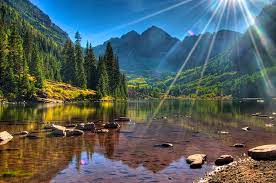 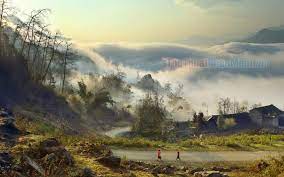 III. Tổng kết
*Những tố chất cần có của người bình thơ:
- Biết lựa chọn bài thơ đặc sắc hoặc bài thơ mà mình tâm đắc;
- Có kiến thức, vốn trải nghiệm, vốn sống sâu rộng;
- Có tâm hồn nhạy cảm, biết phát hiện vấn đề một cách tinh tế;
- Phải hiểu thật sự cái hay của bài thơ;
- Biết sử dụng ngôn ngữ nhuần nhị, tạo chất văn cho bài viết.
III. Tổng kết
*Những yêu cầu đối với một bài bình thơ:
- Có bố cục rõ ràng;
- Sử dụng ngôn ngữ trong sáng, giàu cảm xúc, giàu hình ảnh;
- Nêu được những ý kiến đánh giá xác đáng về nghệ thuật và nội dung, phát hiện được những tầng ý nghĩa, những câu thơ, ý thơ, hình ảnh thơ mới lạ, thú vị;
- Thể hiện được sự tinh tế trong cảm nhận, sự đồng cảm tâm hồn giữa người viết với tác giả bài thơ.
HOẠT ĐỘNG 3: LUYỆN TẬP, VẬN DỤNG
Đề bài: Viết đoạn văn từ 5 đến 7 câu nêu cảm nhận của em về bài thơ “Đường núi” của Nguyễn Đình Thi.
*Gợi ý: 
- Bước 1: Đọc kĩ bài thơ, xác định chủ đề, lựa chọn những chi tiết, hình ảnh đặc sắc thể hiện tình cảm của tác giả…
- Bước 2: Lập ý cho đoạn văn (Lần lượt trình bày: Giới thiệu chung về tác giả tác phẩm, nêu cảm nhận về các chi tiết, hình ảnh, sự độc đáo trong cách thể hiện tình cảm của tác giả);
Bước 3: Viết;
Bước 4: Chỉnh sửa và hoàn thiện.
ĐOẠN VĂN THAM KHẢO
    Bài thơ “Đường núi” của tác giả Nguyễn Đình Thi đã vẽ ra trước mắt người đọc một bức tranh phác thảo những nét mộc mạc, đậm chất trữ tình của con người và cảnh sắc miền núi, gây được nhiều ấn tượng và cảm xúc nơi người đọc. Những hình ảnh thiên nhiên trong bài thơ hiện lên thật trong trẻo, thanh bình với ngây ngất sương mây, rì rào tiếng suối, với nương lúa, nhà sàn, ánh lửa, mảnh trăng. Một không gian với cảnh sắc đặc trưng của miền núi. Bên cạnh đó, hình ảnh con người cũng hiện lên trong bài thơ với tình yêu cuộc sống mãnh liệt qua âm thanh (tiếng ai hát trên nương), hình ảnh (dải áo chàm bay múa) và những chuyển động hối hả nhịp nhàng như vòng xoay của cuộc sống thanh bình (bước chân bóng động nghiêng chiều). Bài thơ “Đường núi” đã thể hiện những rung động thật tinh tế của một tâm hồn yêu tha thiết thiên nhiên rừng chiều, nên nói như nhà thơ Vũ Quần Phương là “rọi vào đâu cũng thấy rung rinh, xao xuyến, bay múa, ca hát”. Ai chưa từng một lần đặt chân lên miền núi, đọc bài thơ hẳn sẽ mang lại trong mình một không khí thân yêu, trong trẻo và run rẩy qua bức tranh phong cảnh nên thơ, quyến rũ.
BẢNG KIỂM
 Đánh giá kĩ năng viết đoạn văn
HƯỚNG DẪN TỰ HỌC
- Hoàn thiện các nội dung bài học.
- Tìm đọc thêm các bài bình thơ của Vũ Quần Phương.
- Chuẩn bị soạn bài Viết: Viết bài văn biểu cảm về con người hoặc sự việc.